Encuesta Diagnosis
https://informes.diagnosisestudios.com/99-23-esperanzas-en-la-explotacion-del-litio#
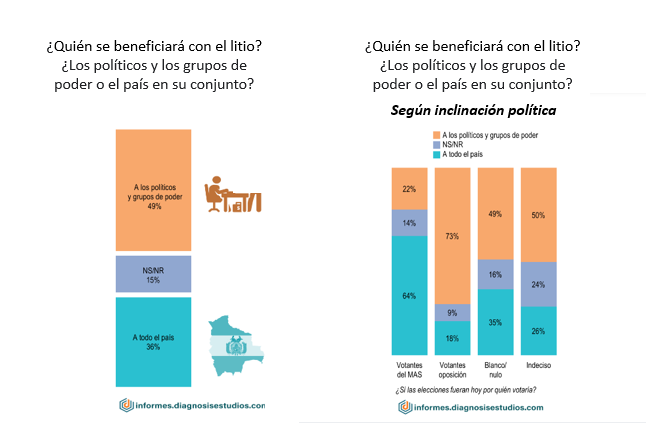 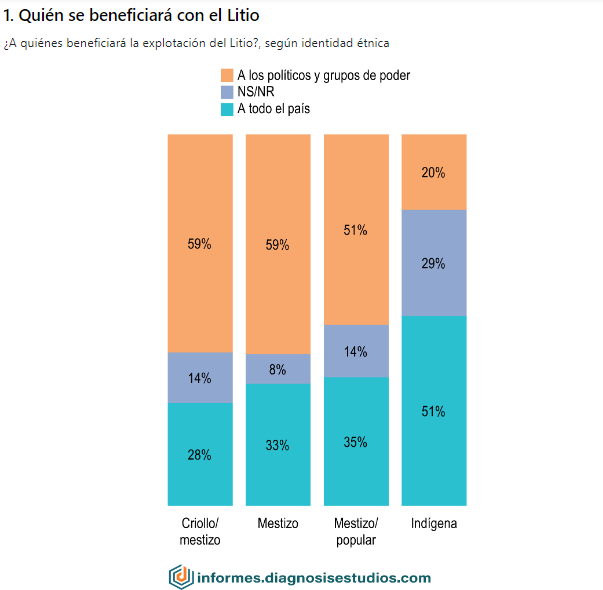 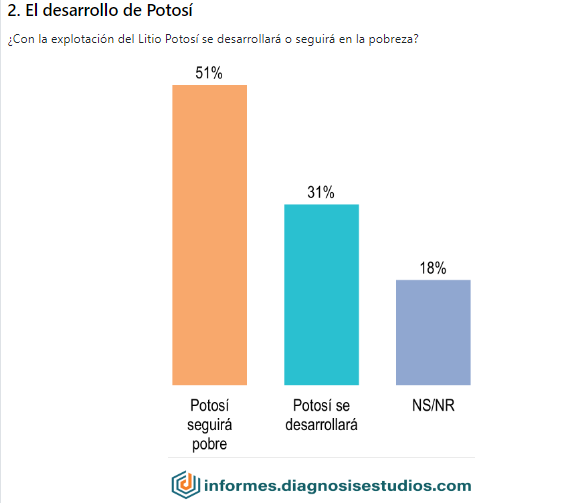 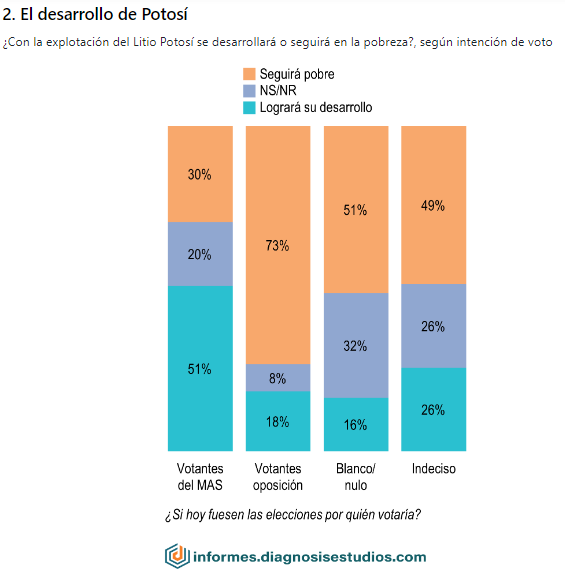 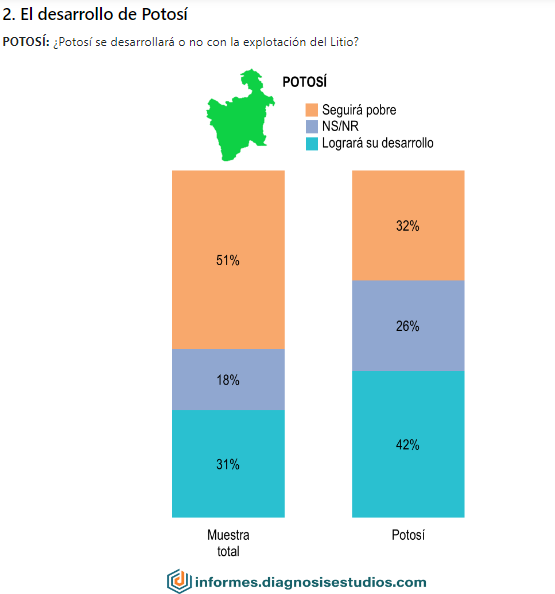 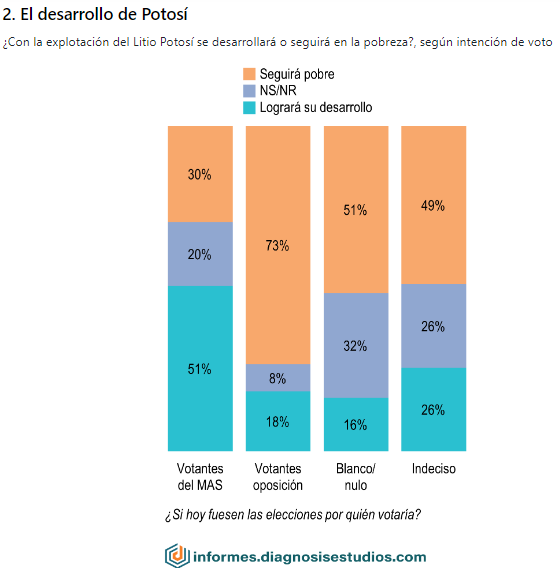 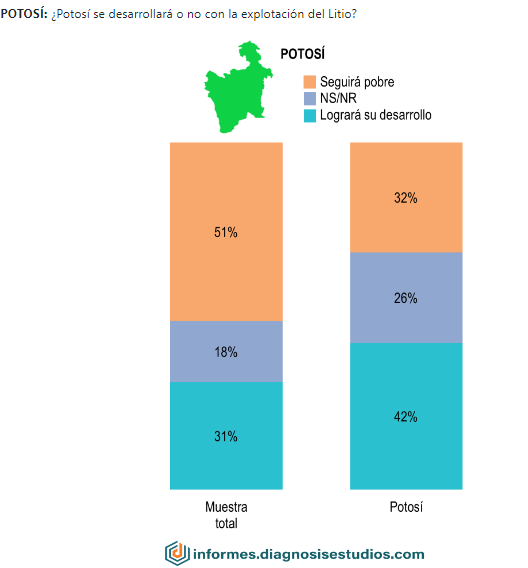